Figure 1. Temporal and spectral-response properties of a representative F0-sensitive cell in response to 3 different ...
Cereb Cortex, Volume 15, Issue 9, September 2005, Pages 1371–1383, https://doi.org/10.1093/cercor/bhi019
The content of this slide may be subject to copyright: please see the slide notes for details.
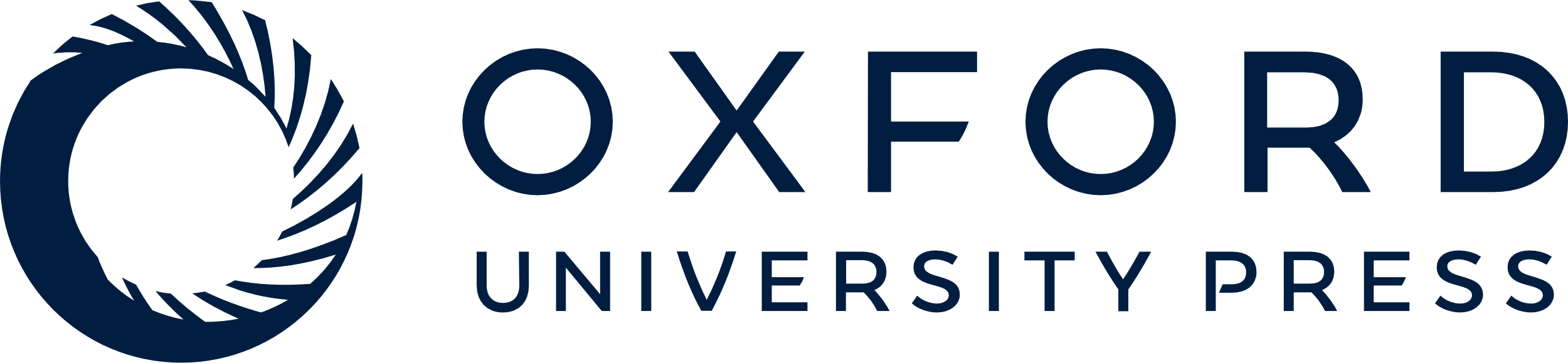 [Speaker Notes: Figure 1. Temporal and spectral-response properties of a representative F0-sensitive cell in response to 3 different stimulus paradigms. (A–C) Stimulus paradigms. For pure-tone (A), harmonic complex tone (B) and two-tone (C) stimuli, SF, F0 and S2F, respectively, were systematically shifted by 125 steps. The spectral profiles of 5 out of the 125 stimulus frequencies are shown. (D–F) Raster diagrams were constructed by plotting spike trains for stimulus parameters shifted systematically: SF for pure-tone stimuli (D), F0 for harmonic complex tone stimuli (E) and S2F for two-tone stimuli (F). Thick horizontal bar shows the stimulus period. (G–I) Response functions were constructed by plotting the driven rate against SF (G), F0 (H) and S2F (I), respectively. Vertical dotted lines in G, H and I show the frequencies corresponding to BF and 0.5 × BF (one octave below BF). Horizontal interrupted lines in G and H show 2 SD of the background discharge level. The thin solid horizontal line in H shows the half height of the mean (10 repetitions) driven rate to BF tone alone. Thick solid and dotted horizontal lines in I show the mean and −2 SD of the BF driven rate, respectively. Note that (i) the cell shows sustained firing during stimuli (black bars in D, E and F) of 0.5 s; (ii) there are two F0-tuning peaks (H) higher than the half BF driven rate (F0 = 0.5 and 1.0 × BF); and (iii) the S2F-response function (I) shows two inhibitory subfields restricted to two spectral regions (0.5–1.0 and 1.0–1.5 × BF) between harmonics whose F0 is 0.5 × BF.


Unless provided in the caption above, the following copyright applies to the content of this slide: © Oxford University Press 2005; all rights reserved]